表紙コラージュ（２）
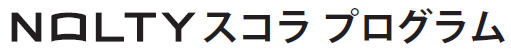 授業の進め方
（１）態度目標、内容目標の説明：５分

（２）作品への想いを共有する：30分

（３）リフレクションを記入：10分
表紙コラージュ（２）
[Speaker Notes: １．スライドを提示し、授業の時間配分を見せる

発言例）
「本日の授業の手順はこのとおりです」]
【今日の授業】（１）態度目標、内容目標の説明：５分　　（２）作品への想いを共有する：30分　
　　　　　　　 （３）リフレクションを記入：10分
（１）この授業で行うこと
１．デザインへの想いや理由を
　　　ワークシートに記入します

　２．記入した内容を他の人に発表します
表紙コラージュ（２）
[Speaker Notes: １．スライドの内容を読み上げる]
【今日の授業】（１）態度目標、内容目標の説明：５分　　（２）作品への想いを共有する：30分　
　　　　　　　 （３）リフレクションを記入：10分
（１）態度目標
（１）話す　　　　　　　（２）質問する　
（３）説明する　　　　　（４）動く　
（５）チームで協力する　（６）チームに貢献する
表紙コラージュ（２）
[Speaker Notes: １．態度目標を説明する

発言例）　
「この授業の態度目標はこれです
（１）話す　（２）質問する　（３）説明する　（４）動く　
（５）チームで協力する　（６）チームに貢献する

（４）の「動く」は席を立って、他のグループの席まで行って、話したり、
質問しても構わない　ということです」

※他の授業では、静かに着席し、ノートをとることが通常のルールとして
　身についている生徒が大半です
　その生徒達にとって（４）の「動く」はすぐに理解できないかもしれません
　そこで上記のような補足説明をすることで「安全・安心の場」を作っていくことが
　できます

※『（４）動く』の部分で、他の授業運営に影響が出ることが不安な方は
　　以下補足をしてください
　　発言例）
　　「この態度目標は、この授業に限った目標です」

※この態度目標はプログラムに共通する目標です
　 生徒が授業や態度目標に慣れてきたら、細かい説明は不要です]
【今日の授業】（１）態度目標、内容目標の説明：５分　　（２）作品への想いを共有する：30分　
　　　　　　　 （３）リフレクションを記入：10分
（１）内容目標
（１）他の人の作品の良い点を見つけたり
　　　質問しましょう

（２）他の人から褒められたり質問を受けることで
　　　自分の将来についてのイメージをふくらませ
　　　ましょう

（３）イメージした将来に向かって今からやろうと
　　　思うことを言葉にしましょう
表紙コラージュ（２）
[Speaker Notes: １．このスライドの内容を読み上げる]
【今日の授業】（１）態度目標、内容目標の説明：５分　　（２）作品への想いを共有する：30分　
　　　　　　　 （３）リフレクションを記入：10分
（２）作品への想いを共有する
１．ワークシートに、「コラージュに込めた想い」や
　　「25歳の自分のイメージ」などを記入する（３分）
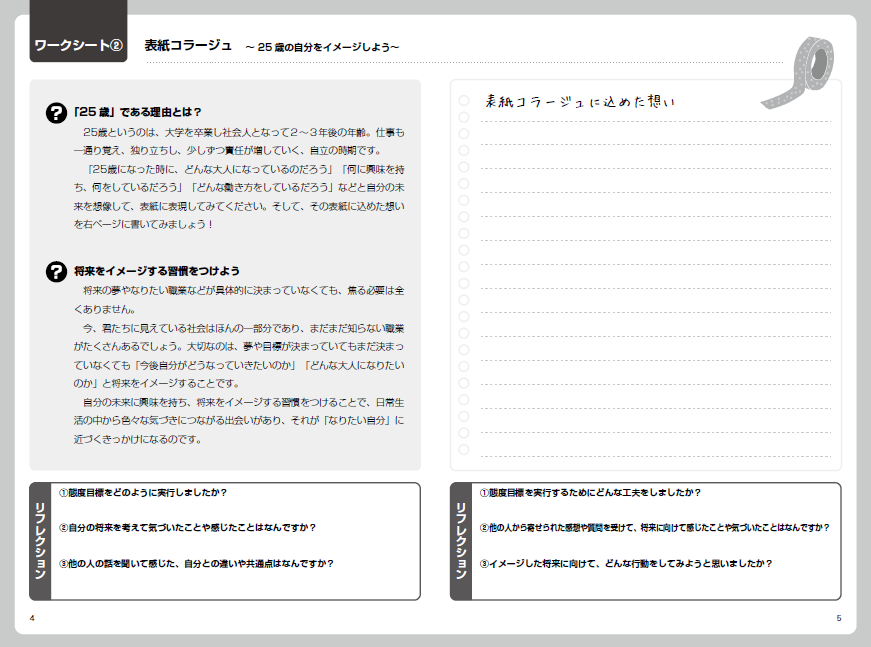 ワークシートを
使用してください
表紙コラージュ（２）
[Speaker Notes: １．スライドの内容を読み上げる

※各ワークの制限時間ははっきりと宣言してください
　 時間通りに授業が進むということも「安全・安心の場」作りにつながります
　 また、回を重ねるごとに「時間内に終わらせるにはどうすればいいのか」
　 という主体性を促すことにもつながります

※生徒自身が時間を意識できるようにしてください
　　 例１）大きめのタイマーを掲示する
　　 例２）１分間隔で授業者がアナウンスする
　　 例３）PCでカウントダウンタイマーを表示する
　　発言例）
　　「では、始めてください。時間は３分間です。」

※ワーク中は、残り時間をカウントダウンして、時間内に終わるよう促しましょう
　　発言例）
　　「残り２分です」、「残り１分です」]
【今日の授業】（１）態度目標、内容目標の説明：５分　　（２）作品への想いを共有する：30分　
　　　　　　　 （３）リフレクションを記入：10分
（２）作品への想いを共有する
２．グループで作品と記入した文章を並べて
　　鑑賞する（15分）

　　５人前後でグループをつくり、お互いの作品と
　　記入したワークシートを並べて鑑賞してください。
　　
　　付箋に以下を記入し、全ての作品に貼り付けましょう
　
　　①作品の良いところ
　　②作品に対する質問
表紙コラージュ（２）
[Speaker Notes: １．スライドの内容を読み上げる

※ワーク中は、残り時間をカウントダウンして、時間内に終わるよう促しましょう
　　発言例）
　　「残り１０分です」、「残り５分です」]
【今日の授業】（１）態度目標、内容目標の説明：５分　　（２）作品への想いを共有する：30分　
　　　　　　　 （３）リフレクションを記入：10分
（２）作品への想いを共有する
３．フリートークまたはプレゼンテーション（12分）

　　自分の作品につけられた付箋を読み上げて、
　　
　　その内容に対する感想や質問に対する回答を

　　グループで話してください
表紙コラージュ（２）
[Speaker Notes: ※発言の順番を敢えて決めず、生徒の自主性に任せてみる
　　ただし、生徒の動きが思わしくないようであれば、前回同様に
　　発言者の順番を決め、時間をコントロールして実施してください]
【今日の授業】（１）態度目標、内容目標の説明：５分　　（２）作品への想いを共有する：30分　
　　　　　　　 （３）リフレクションを記入：10分
（３）リフレクションを記入する（10分）
ワークシートにある「リフレクション」の
質問にそって振り返りをしましょう

終わっても、まだやっている人のために
静かにしていましょう
質問項目
①態度目標を実行するためにどんな工夫をしましたか？
②他の人から寄せられた感想や質問を受けて、将来に向けて感じたことや
　気づいたことはなんですか？
③イメージした将来に向けて、どんな行動をしてみようと思いましたか？
表紙コラージュ（２）
[Speaker Notes: １．スライドの内容を読み上げる

※作品を提出させる場合はその指示をしてください


※次回の「未来予想人生グラフ」では、
　　授業者自身の人生グラフ作成という事前準備がありますので、
　　早めに指導書およびスライドを確認してください]